МУНИЦИПАЛЬНОЕ БЮДЖЕТНОЕ ДОШКОЛЬНОЕ ОБРАЗОВАТЕЛЬНОЕ УЧРЕЖДЕНИЕ «ДЕТСКИЙ САД № 121»
Конспект образовательной деятельности  в средней группе, развитие речи посредством театрализованной  деятельности
«Путешествие с Домовенком»

 
  Воспитатель первой квалификационной категории
 Игуменцева О.Н
Рязань, 2016 год
Здравствуйте, ребята. Я рад вас видеть. Молодцы! Вы быстро узнали, в какую сказку я вас пригласил. Это сказка «Рукавичка». Итак, в добрый путь!
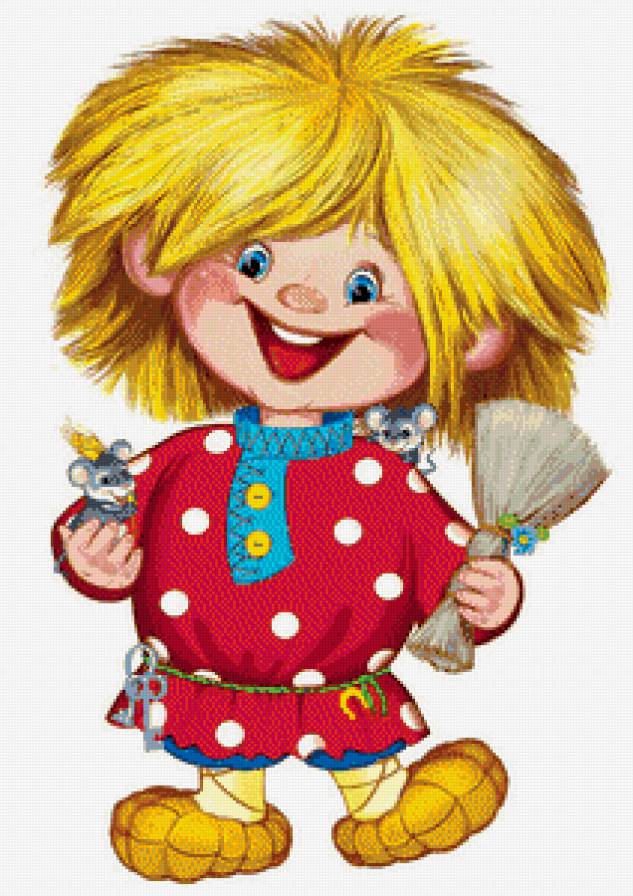 Мы с вами сейчас превратимся в актеров и попадем в сказку. Загляните в мой сундучок.
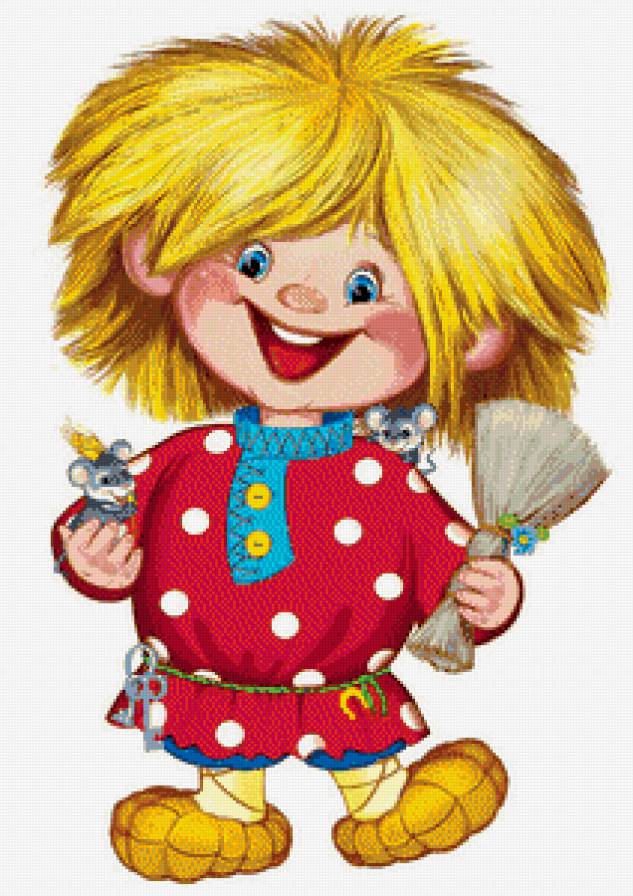 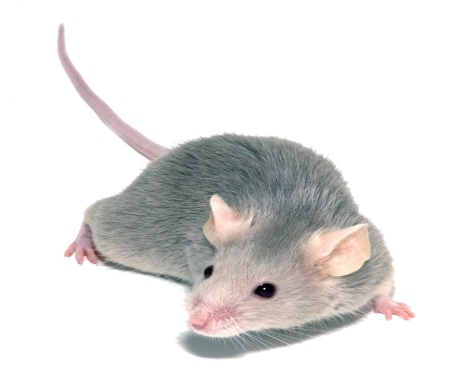 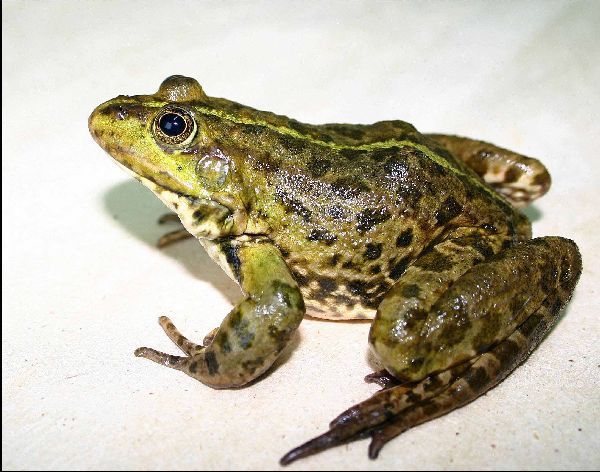 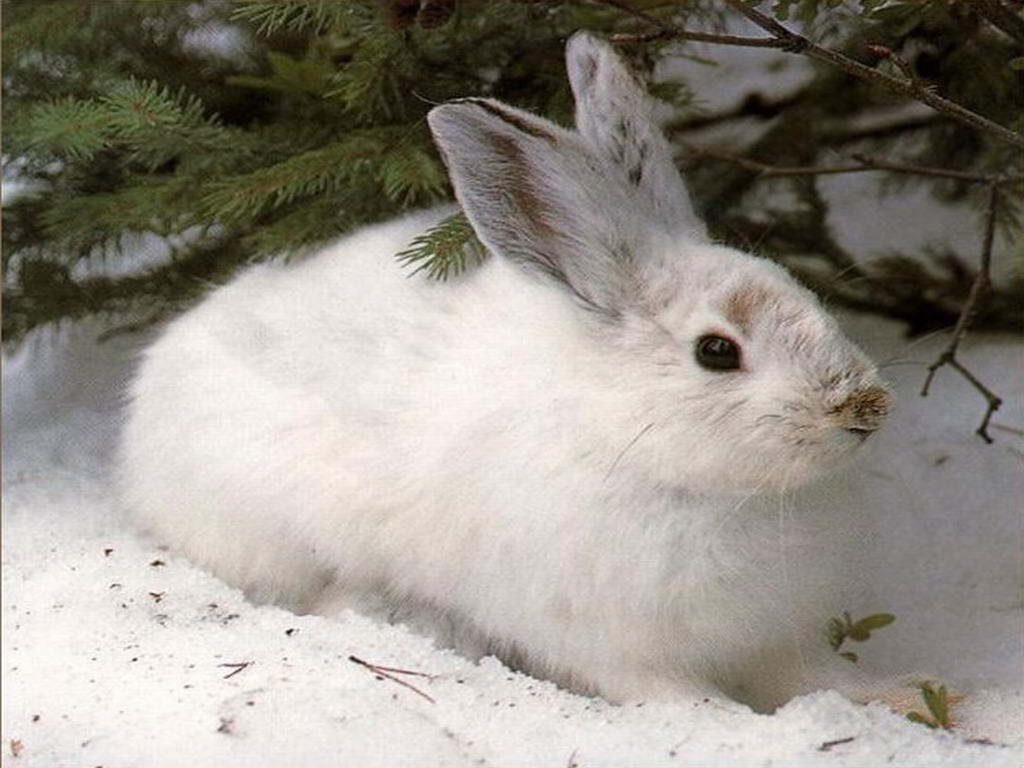 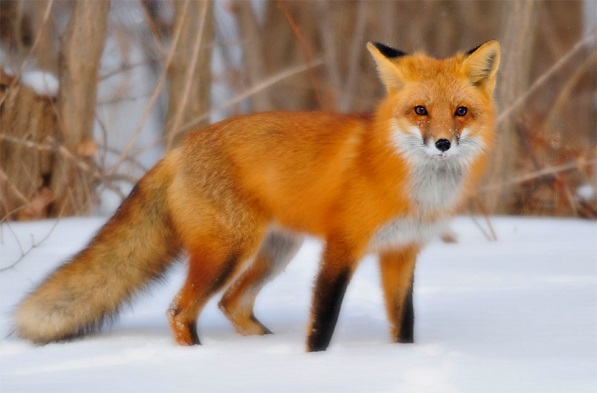 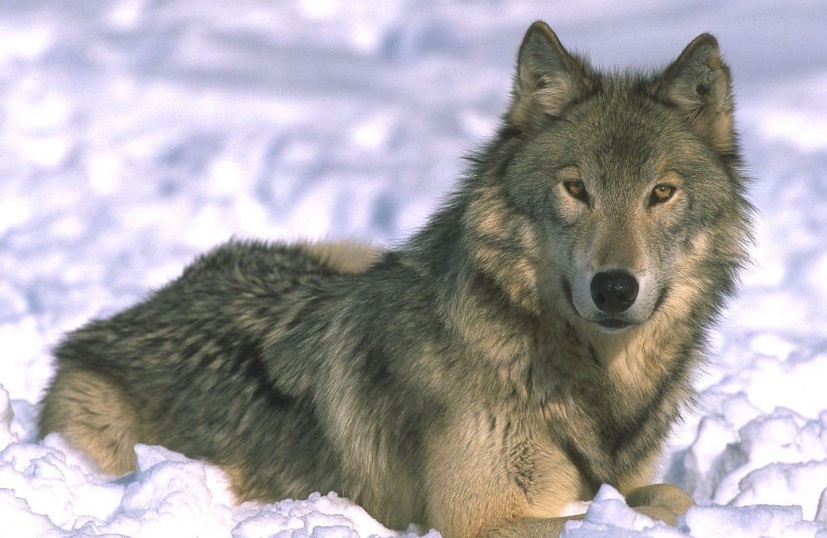 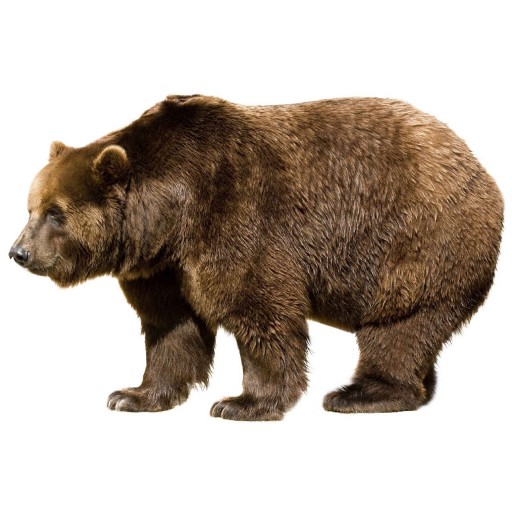 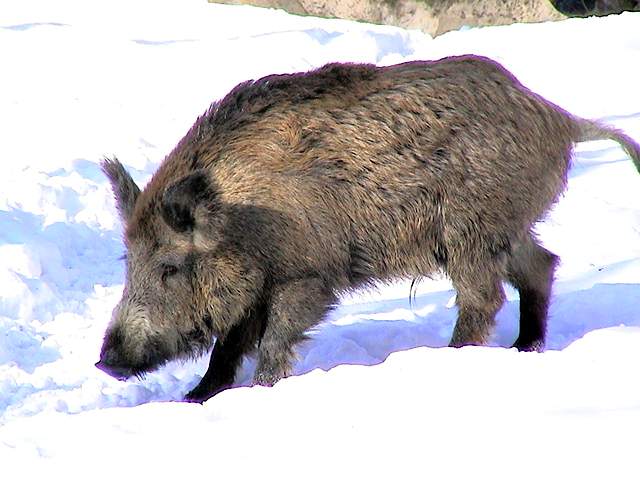 Молодцы, ребята! Вы так много знаете о животных.Давайте поиграем !
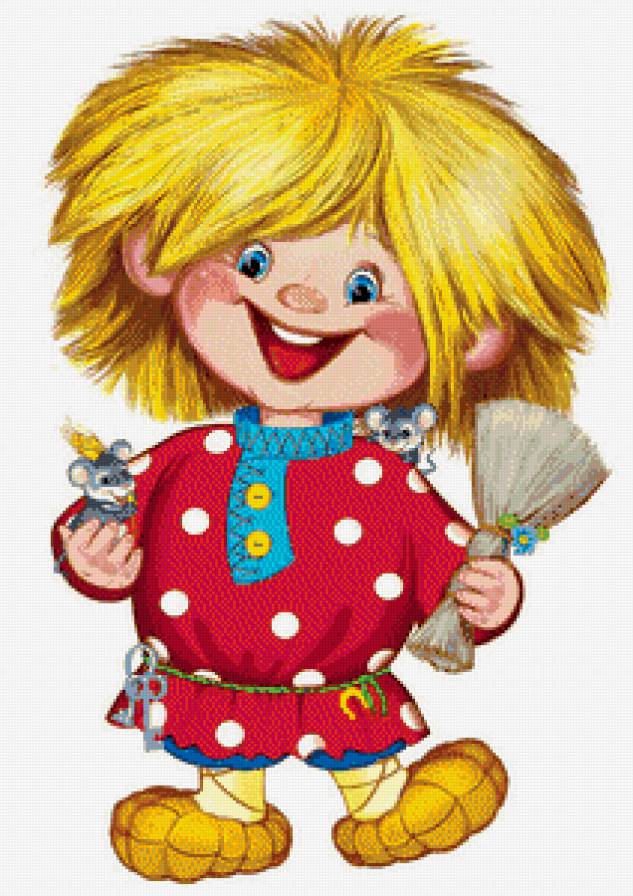 С вами так весело! Ребята,  я очень люблю сказки .И рассказываю их на ночь малышам. А вот сказку «Рукавичка» забыл. Помогите мне вспомнить.
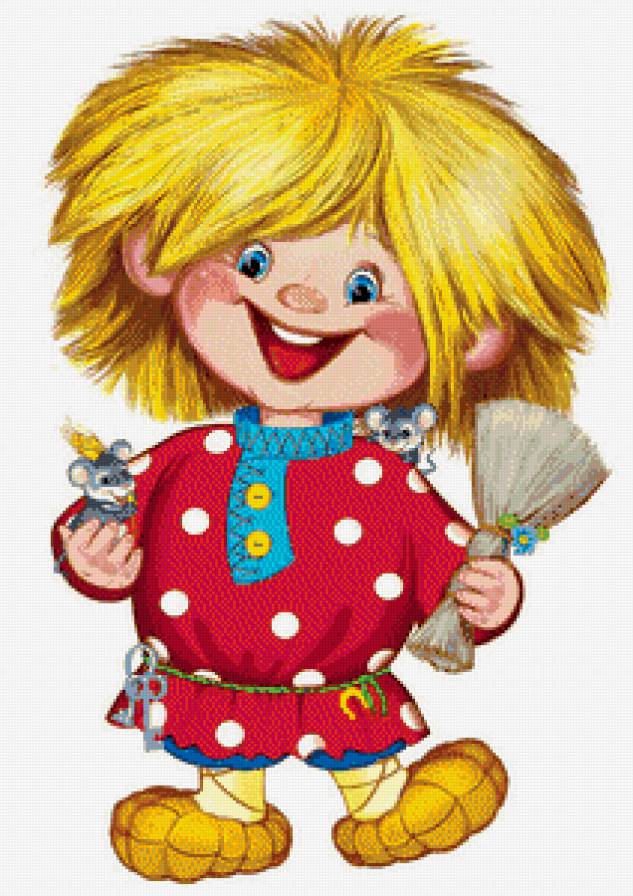 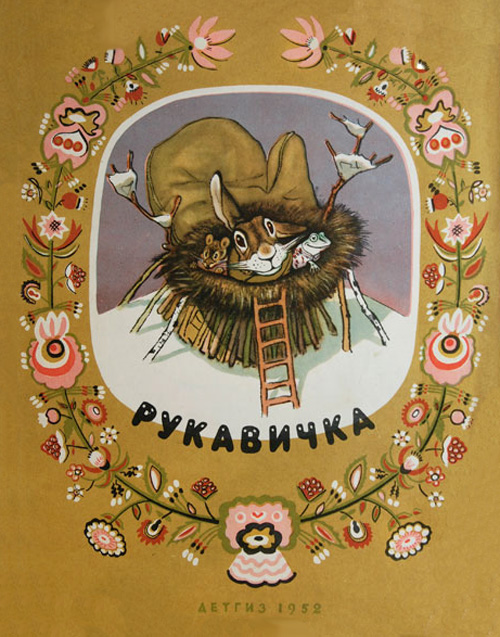 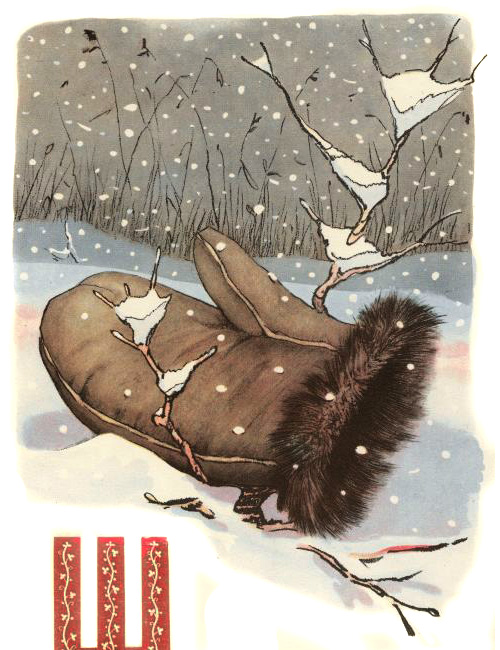 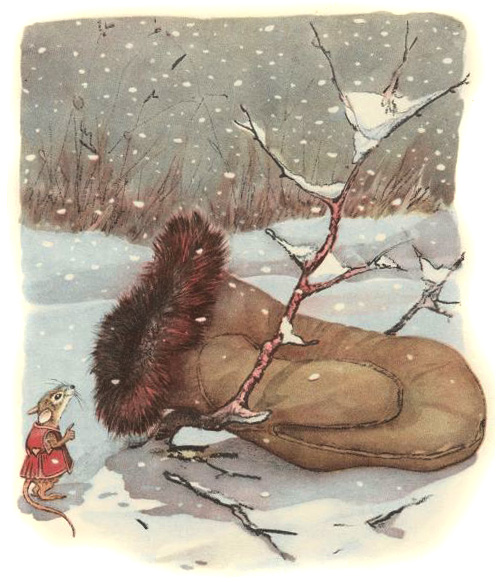 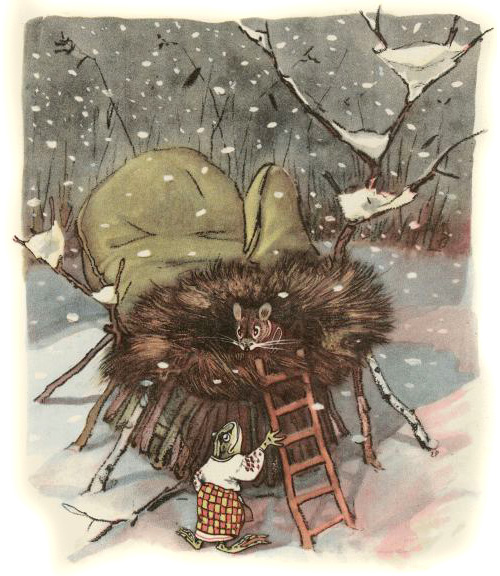 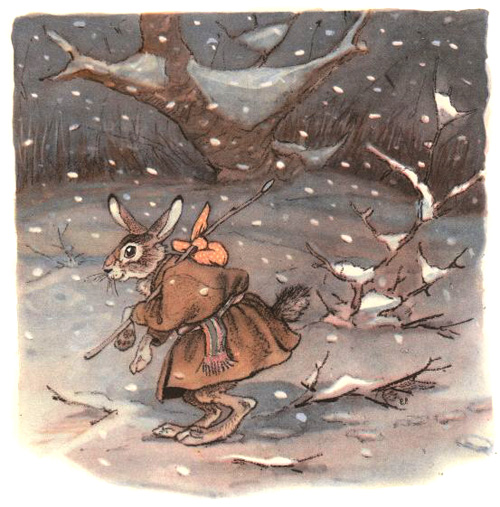 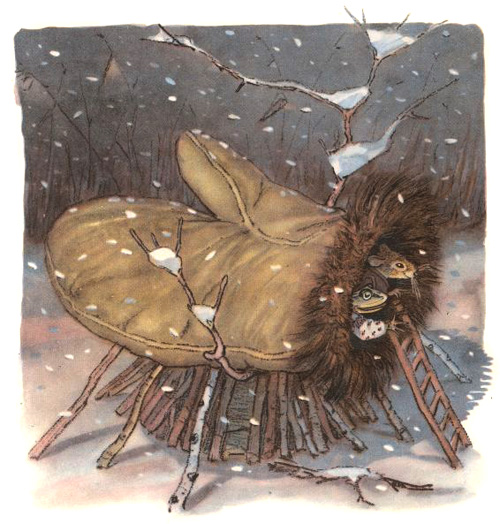 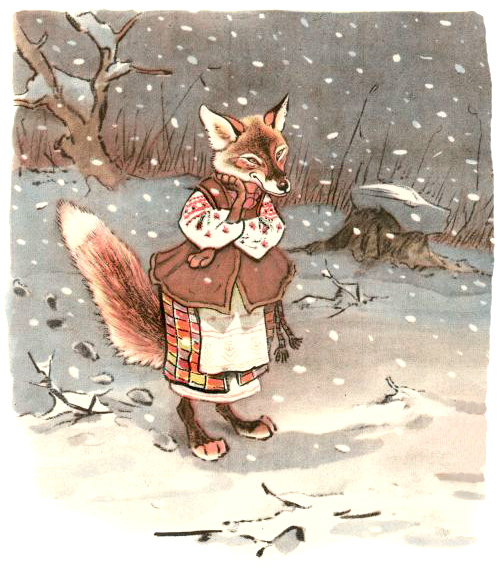 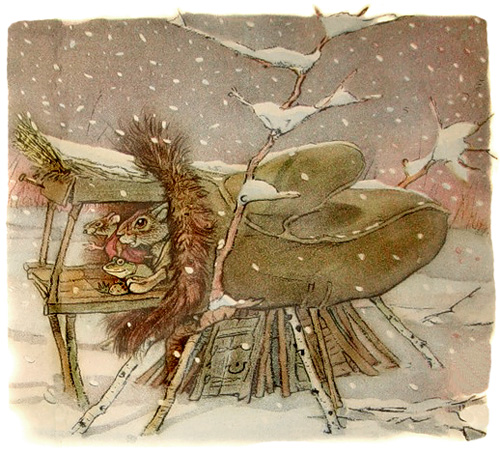 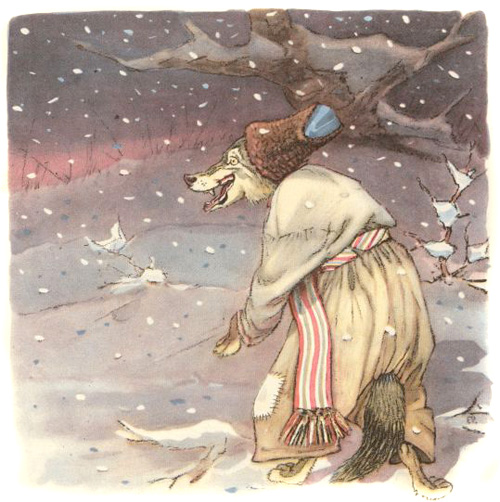 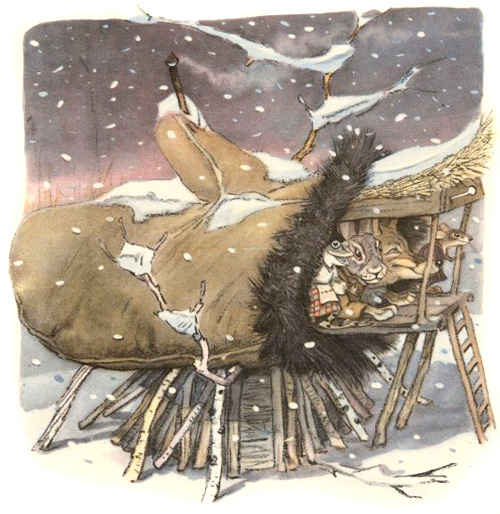 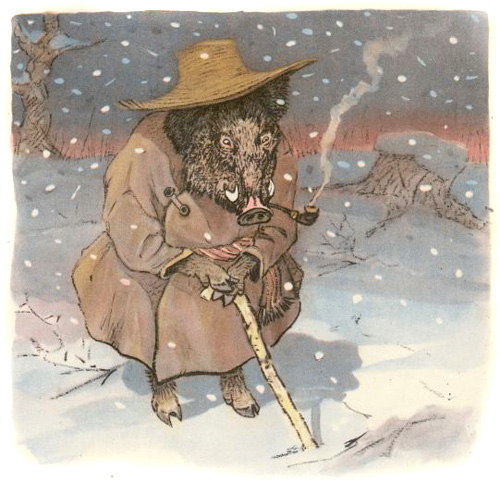 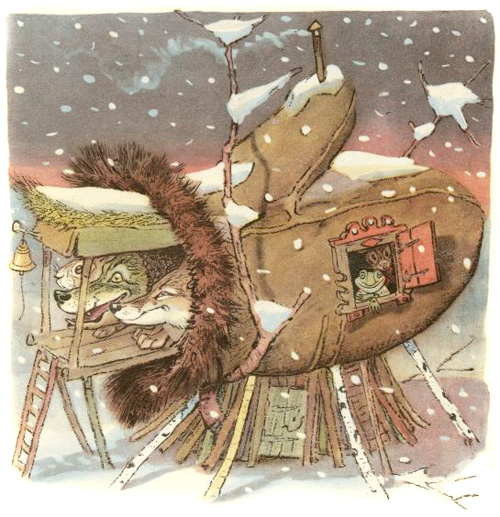 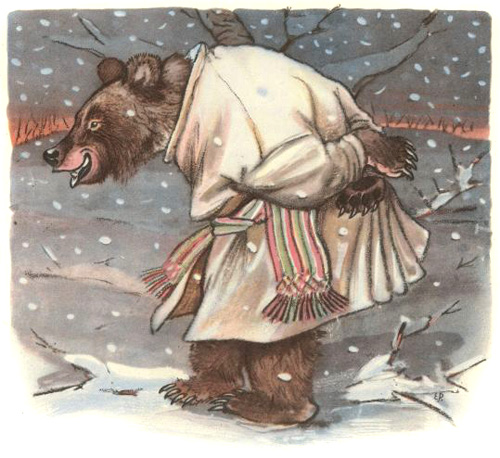 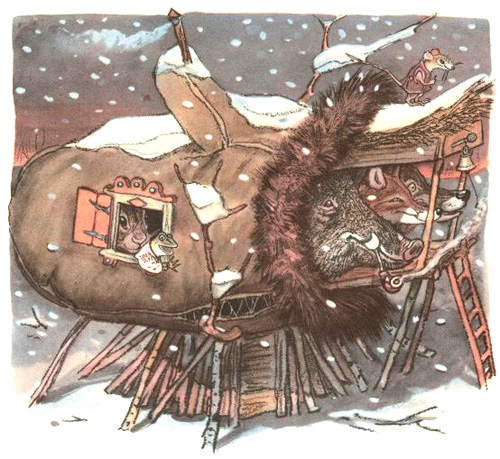 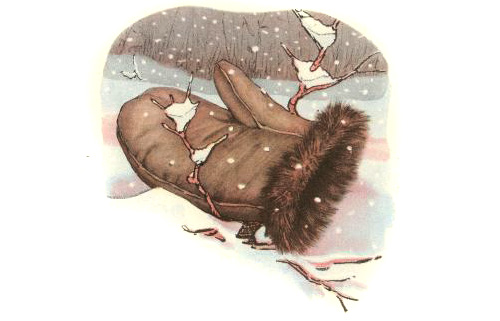 Спасибо вам , ребята! Вы большие молодцы! Помогли мне вспомнить сказку. Мне пора, побегу её рассказывать малышам.В сундучке для вас сюрприз.
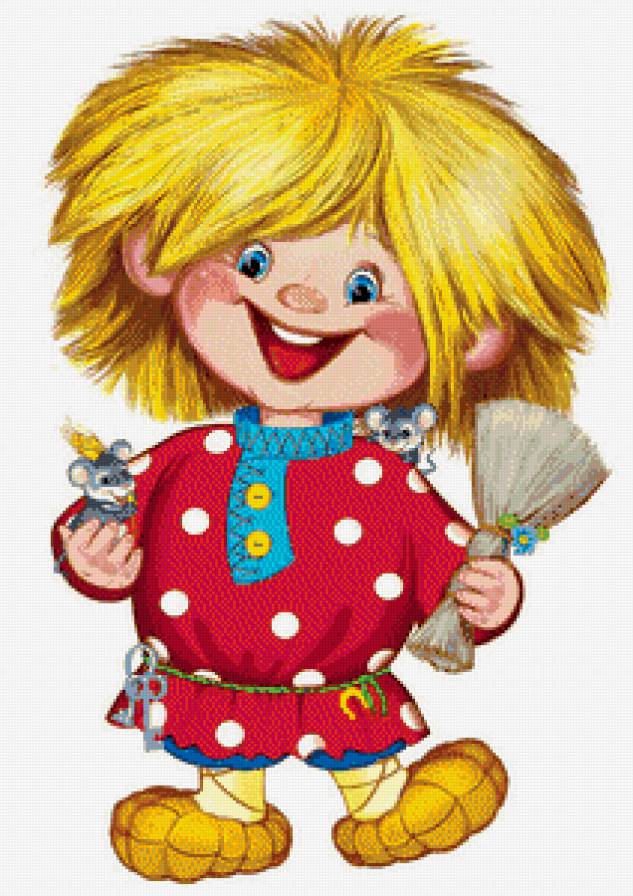 Методическая литература
«От рождения до  школы» Примерная основная образовательная программа  дошкольного образования. Под редакцией Н.Е.Вераксы, Т.С.Комаровой, М.А.Васильевой.-3 –е.изд., испр. и доп.- М.:МОЗАИКА- СИНТЕЗ, 2015.-368 с.
Артёмова Л.В. Театрализованные игры дошкольников. Книга для воспитателя детского сада. М.: Просвящение, 1990.
Арушанова А.О. Организация диалогического общения дошкольников со сверстниками // Дошкольное воспитание. – 2001.
Короткова Э.Л. Обеспечение речевой практики при взаимодействии работы над развитием диалогической и монологической речи. // Хрестоматия по теории и методике развития речи детей дошкольного возраста / Сост. М.М. Алксеева. – М., Академия, 1999.
Щеткин А.В. Театральная деятельность в детском саду. Для занятий с детьми 5-6 лет. М.: Мозаика-Синтез, 2008.
Григорьева Т. С. Программа «Маленький актёр»: для детей 5-7 лет. Методическое пособие. - М.: Творческий Центр «Сфера», 2012.
Доронова Т. Н. Играют взрослые и дети. – М.: ЛИНКА-ПРЕСС, 2006.
Маханева М. Д. Театрализованные занятия в детском саду: Пособие для работников дошкольных учреждений. – М.:ТЦ «Сфера», 2001.
Журнал «Воспитатель ДОУ» - Театрализованная деятельность в детском саду: Игры, упражнения, сценарии. 2-е изд., перераб. Е А Антипина, 2009г.